الدُّعاء
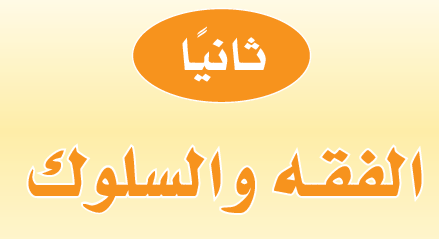 الدُّعاء
أدعو ربِّي و لا أدعو أحداً غيره
الوحدة1
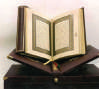 كان عبد الله بن عباس رضي الله عنهما غلاماً عندما علّمه رسول الله صلى الله عليه و سلم أن لا يسأل أحداً غير الله فقال له :
الدرس الثاني
الدُّعاء
< إذا سألت فاسأل الله >
اعمل بوصية نبيي محمَّد صلى الله عليه و سلم و لا أسأل أحداً غير الله
الوحدة
1
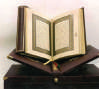 الدرس الثاني
الدُّعاء
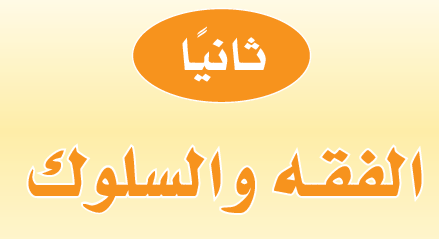 الدُّعاء
الدُّعاء عبادة و طاعة لله سبحانه و تعالى :
الوحدة1
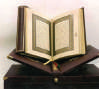 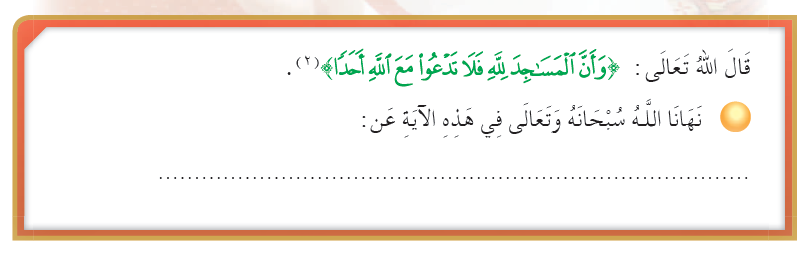 الدرس الثاني
نهانا عن دعاء غير الله
الدُّعاء
تجدنا  في جوجل
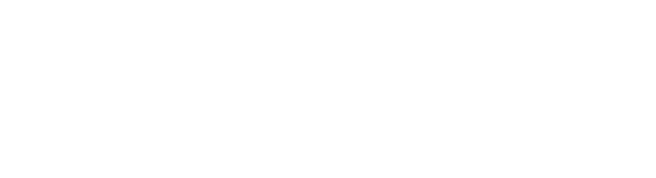 أدعو ربي أن :
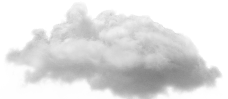 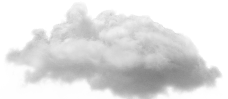 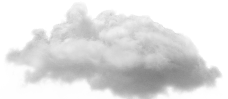 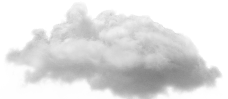 الوحدة1
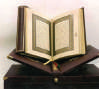 3
1
2
4
يهديني و يغفر لي و يرحمني و يرزقني
يسعدني في الدنيا و الآخرة
أن يوفق ولاة أمري لكل خير
يبعد عني الشَّر
الدرس الثاني
الدُّعاء
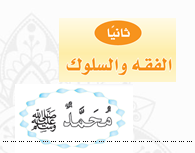 الوحدة1
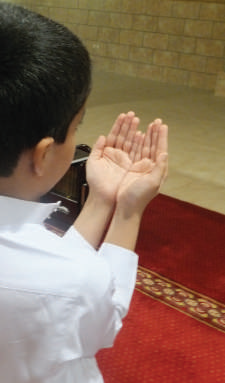 قال نبينا محمد صلى الله عليه و سلم :
< الدعاء هو العبادة >
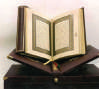 الدرس الثاني
الدُّعاء
أذكر ثلاثاً من فضائل الدعاء :
الدعاء من أعظم العبادات
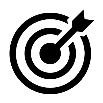 1
الوحدة
1
إنه سبب في حصولنا على نعم الله
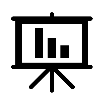 2
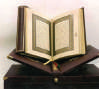 إنه سبب في تفريج الكربات
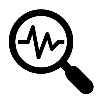 3
الدرس الثاني
الدُّعاء
أدعو الله بثلاث دعوات :
اللهم احفظ لي والديَّ
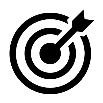 1
الوحدة
1
ربِّ اغفر لي و لوالديَّ و لجميع المسلمين
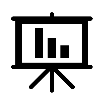 2
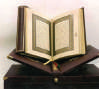 اللهم اهدني و ارزقني
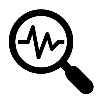 3
الدرس الثاني
الدُّعاء
آداب الدُّعاء
عندما أدعو ربي ألتزم بهذه الآداب :
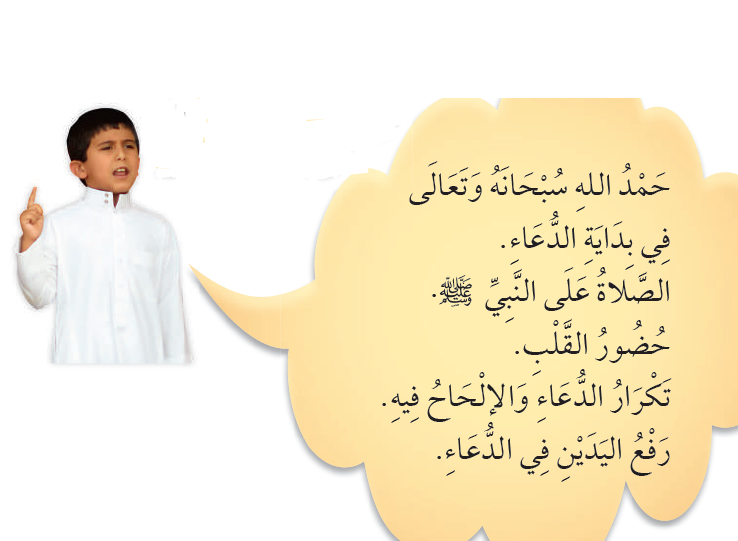 الوحدة
1
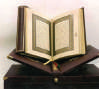 الدرس الثاني
الدُّعاء
قال الله تعالى :
الوحدة1
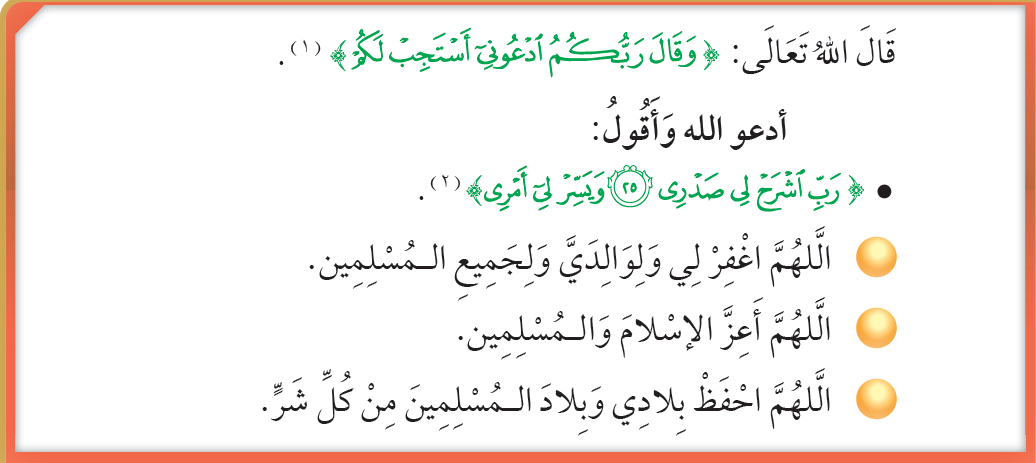 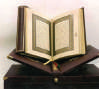 الدرس الثاني
الدُّعاء
انتهى الدرس